ИСПОЛНЕНИЕ ОБЛАСТНОГО БЮДЖЕТА ЗА 2018 ГОД
отчет для граждан
Глоссарий
Бюджет (от старонормандского –кошель, сумка, кожаный мешок) – форма образования и расходования денежных средств, предназначенных для финансового обеспечения задач и  функций государства и местного самоуправления.

Доходы – это поступающие в бюджет денежные средства (налоги юридических и физических лиц, административные платежи и сборы, безвозмездные поступления).

Расходы -  это выплачиваемые из бюджета денежные средства (социальные выплаты населению, содержание государственных и муниципальных учреждений (образование, ЖКХ, культура и другие), капитальное строительство и другое).

Профицит – положительный остаток бюджета, образованный в результате  превышения доходов над расходами.

Дефицит - отрицательный остаток бюджета, образованный в результате  превышения расходной части над доходной.
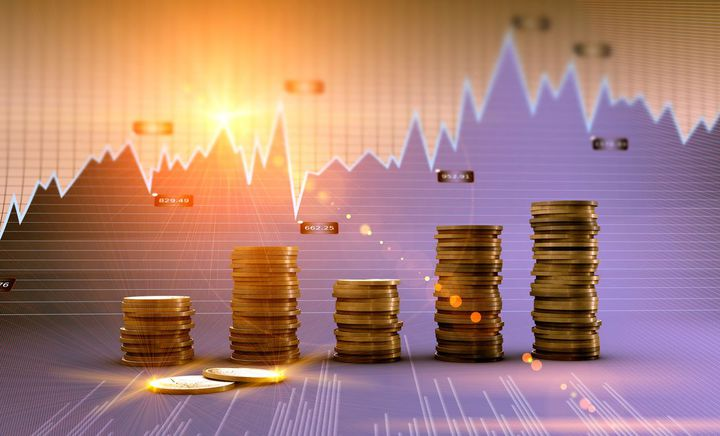 2
Глоссарий
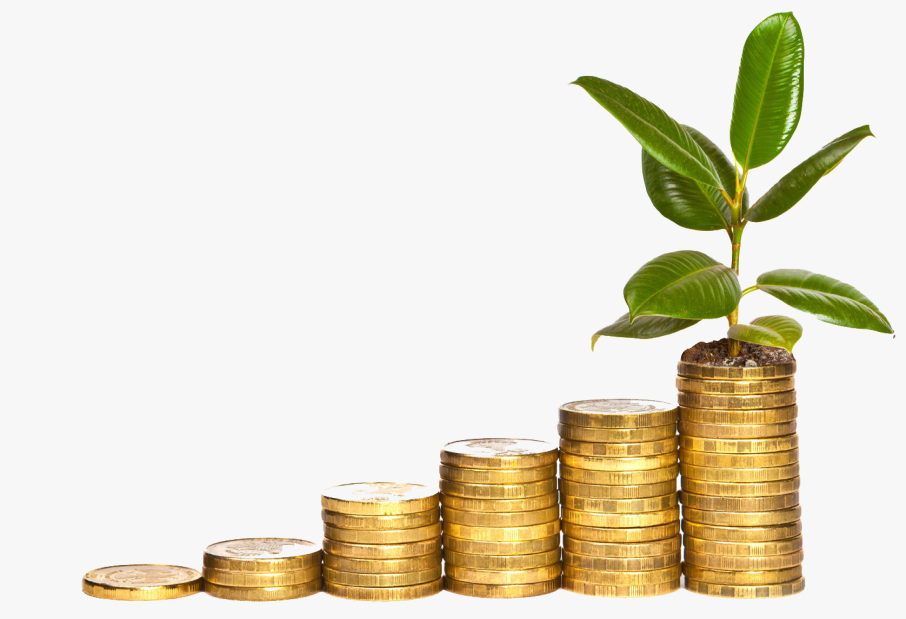 Бюджетный процесс – ежегодное составление, рассмотрение, утверждение и исполнение бюджета, а также рассмотрение и утверждение бюджетной отчетности.

Межбюджетные трансферты – денежные средства, перечисляемые из одного бюджета бюджетной системы Российской Федерации другому.

Виды межбюджетных трансфертов:

- дотации (от латинского – дар, пожертвование) – предоставляются бюджету на безвозмездной и безвозвратной основе без установления направлений и (или) условий их использования.

-субвенции (от латинского - приходить на помощь, помогать) – предоставляются бюджету в целях финансового обеспечения расходных обязательств муниципального образования, возникших при выполнении «переданных» ему государственных полномочий.

- субсидии (от латинского – поддержка) -  предоставляются бюджету в целях софинансирования расходных обязательств, возникающих при выполнении полномочий местного значения.
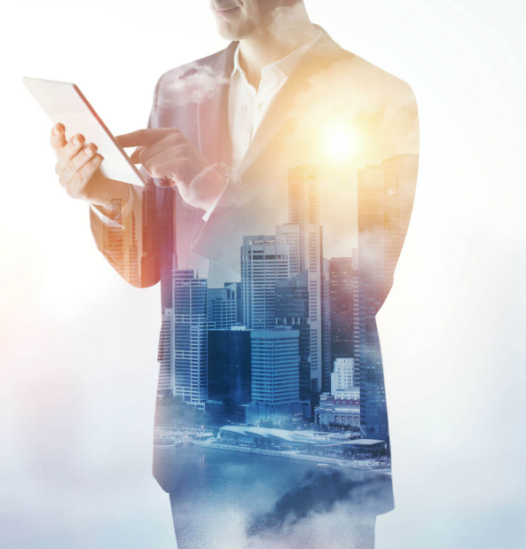 3
Административно-территориальное деление Липецкой области
Липецкая область входит в состав Центрального федерального округа. Система органов государственной власти определяется Уставом Липецкой области. Государственную власть осуществляют Липецкий областной Совет депутатов, администрация области, иные органы государственной власти, образуемые в соответствии с Уставом Липецкой области
4
Об управлении финансов
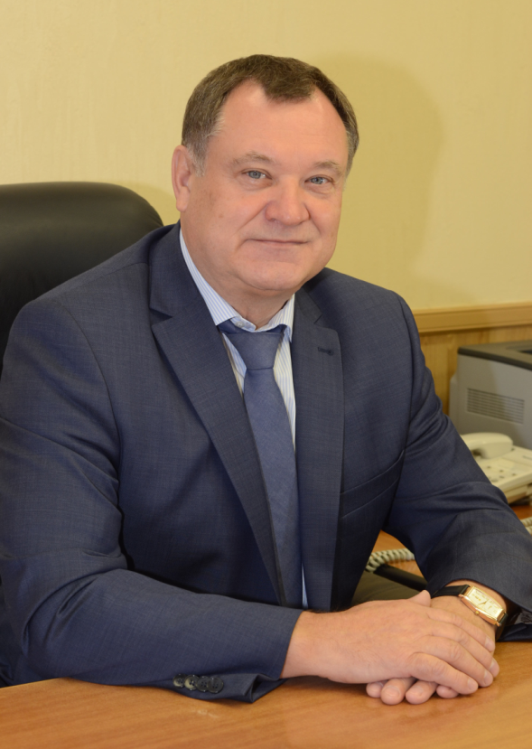 «Управление финансов области – исполнительный орган государственной власти Липецкой области, обеспечивающий проведение единой бюджетной политики и осуществляющий общее руководство организацией финансов Липецкой области.»
Руководитель – 
Щеглеватых 
Вячеслав Михайлович
5
Межбюджетные  трансферты, поступившие  из федерального бюджета в 2018 году
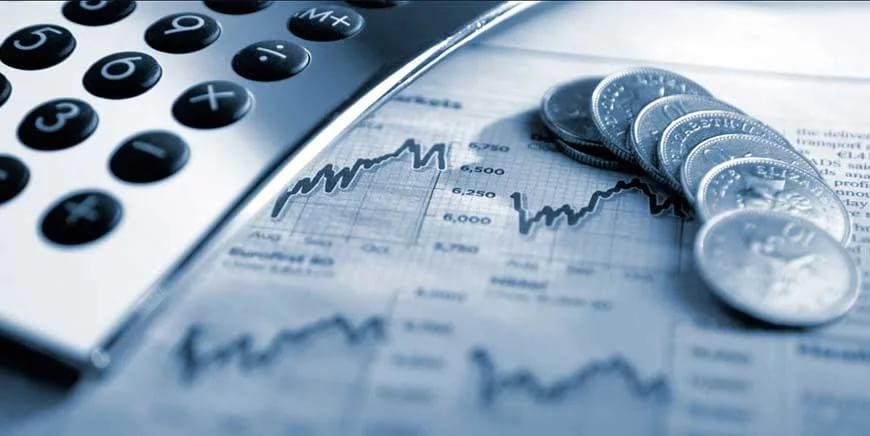 6
Деятельность органов власти
Органами государственной власти области последовательно проводится налоговая политика, направленная на создание комфортных налоговых условий для реализации инвестиционных проектов, развития малого предпринимательства, расширения потенциала региональной экономики. Основными приоритетами налоговой политики области на 2018-2020 годы являются сохранение инвестиционных налоговых льгот, преференций субъектам малого бизнеса, обеспечение равных условий налогообложения, создание конкурентной среды.
Органами исполнительной власти области и местного самоуправления совместно с правоохранительными органами проводятся мероприятия по увеличению налогооблагаемой базы и повышению собираемости доходов - легализация субъектов и объектов налогообложения, пресечение нарушений трудового и налогового законодательства, принятие мер административного воздействия, обеспечение полноты и своевременности перечислений в бюджет налогов и неналоговых платежей.
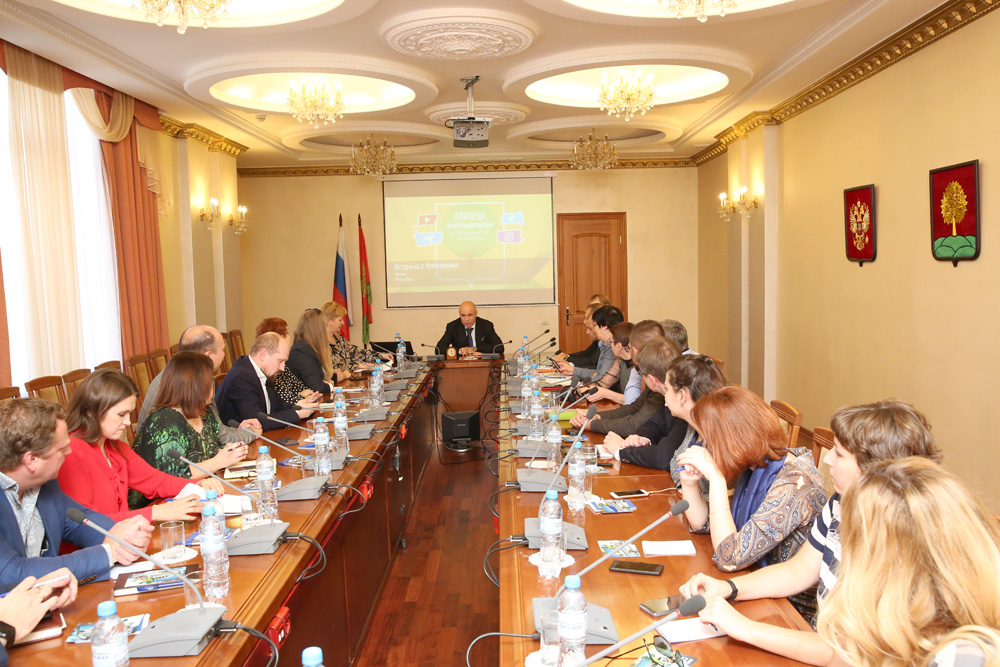 7
Общественно значимые объекты капитального строительства
В 2018 году в Липецкой области была построена общеобразовательная школа на 800 учащихся с 25-метровым бассейном в 30 и 31 микрорайонах г. Липецка сметной стоимостью 665,7 млн. руб. Школа строилась с привлечением средств федерального бюджета.
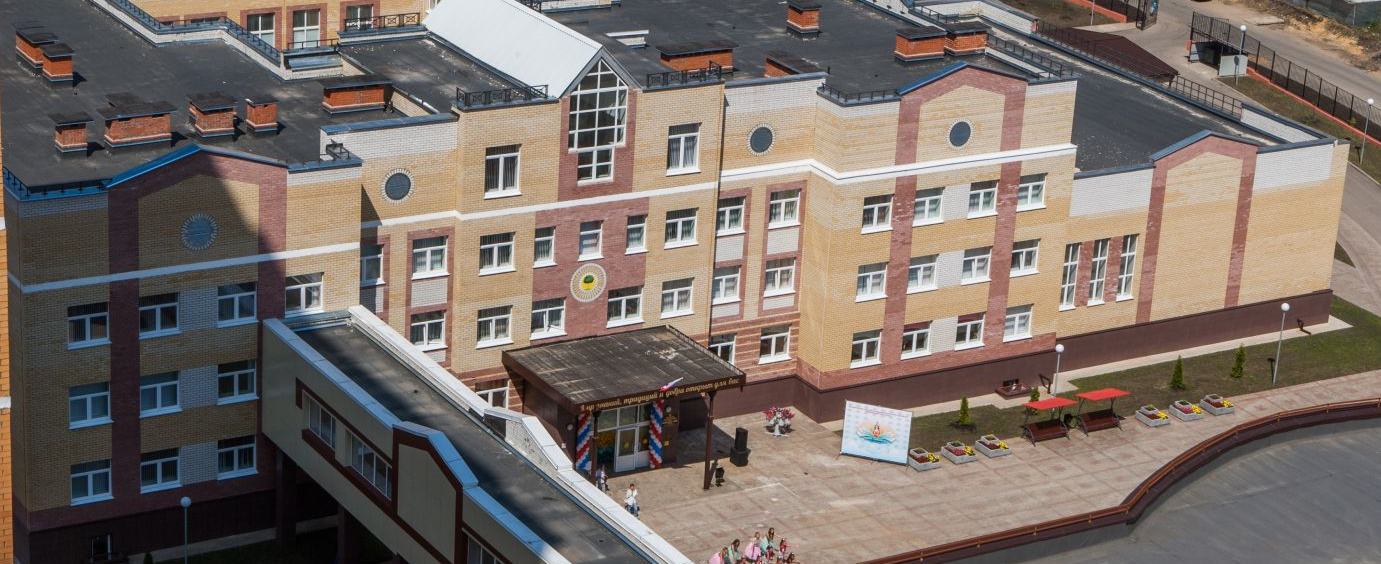 В 2018 закончено строительство детского сада на 350 мест в микрорайоне «Елецкий» г. Липецка, которое также велось с привлечением средств федерального бюджета, сметной стоимостью свыше 208 млн. руб.
В рамках Подпрограммы «Устойчивое развитие сельских территорий Липецкой области на 2014-2017 годы и на период до 2020 года» осуществляется реализация мероприятий по строительству фельдшерско-акушерских пунктов и офисов врачей общей практики  в сельской местности. В 2018 году было введено в эксплуатацию 8 офисов врача общей практики в сельских поселениях области общей сметной стоимостью более 260 млн.руб
8
8
Показатели социально-экономического развития Липецкой области
* Данные за 2017 год приведены во второй оценке. В соответствии с Федеральным планом статистических работ, утвержденным Правительством РФ, данные за 2018 год будут опубликованы в феврале 2020 г.
9
Основные задачи и приоритетные направления бюджетной политики Липецкой области на 2018 год
1. Улучшение условий жизни  населения Липецкой области, адресное решение социальных проблем, повышение качества государственных и муниципальных услуг
			
2. Оказание поддержки реальному сектору экономики	

3. Стимулирование инновационного развития экономики				
4. Проведение политики сдерживания роста бюджетных расходов при безусловном исполнении  законодательно установленных публично-нормативных и иных социально значимых обязательств
		
5. Повышение эффективности бюджетных расходов и устойчивости бюджета за счет выявления и сокращения неэффективных затрат, концентрации ресурсов на приоритетных направлениях развития и выполнении публичных обязательств						
6. Ограничение бюджетного дефицита до  уровня не более 10 процентов от суммы доходов бюджета без учета объема безвозмездных поступлений				
7. Снижения объема государственного долга области до уровня, не превышающего 50 % общего объема доходов бюджета без учета безвозмездных поступлений
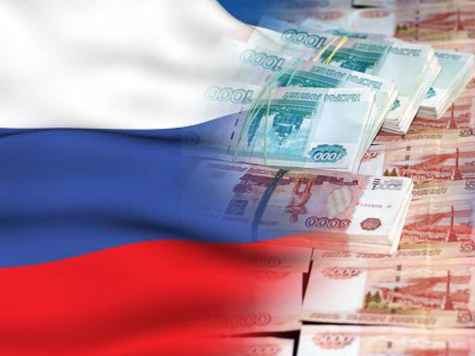 10
Исполнение областного бюджета по расходам по разделам классификации расходов бюджета
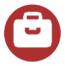 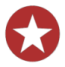 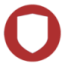 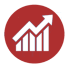 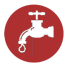 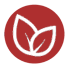 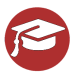 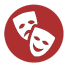 11
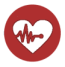 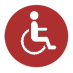 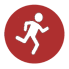 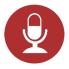 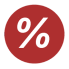 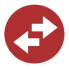 Финансовая помощь бюджетам  муниципальных образований в 2018 году -18 014 млн.  руб.
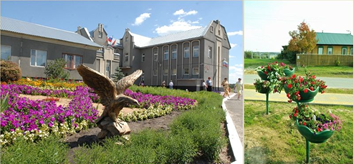 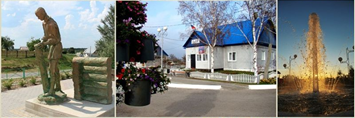 12
Предоставление мер социальной поддержки многодетным семьям в 2017-2018 гг.
13
Основные характеристики областного бюджета 2018 года
ДОХОДЫ
План 2018
Факт 2018
111,6%
57 430,4 млн. руб.
64 111,7 млн.руб.
в том числе  межбюджетные трансферты из федерального бюджета
13 211,5 млн.руб.
12 700,2 млн.руб.
РАСХОДЫ
60 862,2 млн.руб.
96%
57 854,7 млн.руб.
в том числе межбюджетные трансферты, перечисленные нижестоящим бюджетам
18 617,0 млн.руб.
18 014,0 млн.руб.
ПРОФИЦИТ  - 6257,0 млн. руб.
Уровень долговой нагрузки по Липецкой области характеризуется отношением объема государственного долга
 к общему объему доходов областного бюджета без учета безвозмездных поступлений.
По состоянию на 01.01.2019 года данный показатель составляет  29,0 %
Сведения об объеме государственного долга
14
ИСПОЛНЕНИЕ ОБЛАСТНОГО БЮДЖЕТА ПО ДОХОДАМ
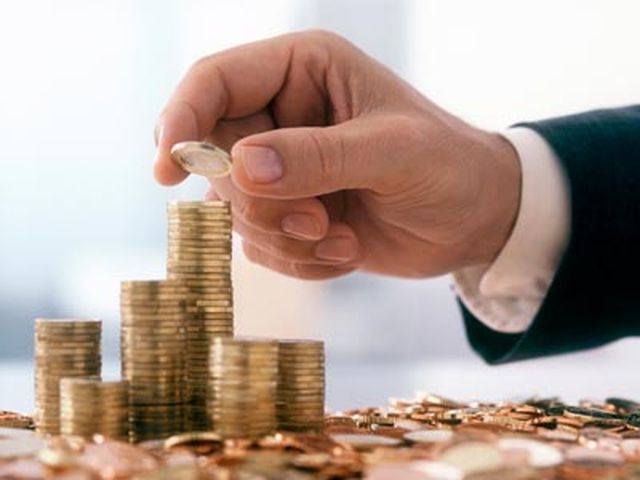 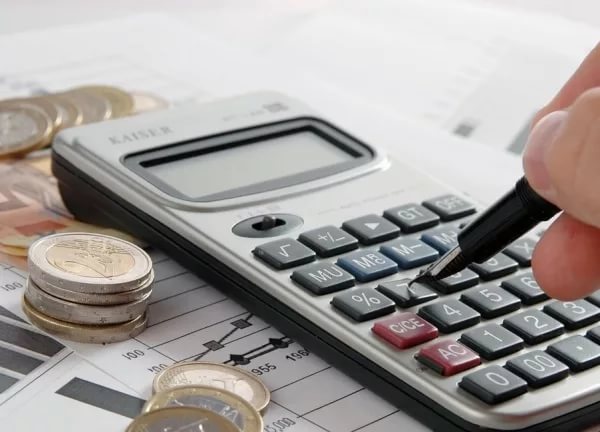 15
Бюджетные доходы  на душу населения по ЦФО за 2018 год, руб./чел.
16
Бюджетные расходы  на душу населения по ЦФО за 2018 год, руб./чел.
17
Исполнение областного бюджета по доходам
Структура доходов областного бюджета 64 111,7 млн. руб.
18
Исполнение государственных программ  (подпрограмм) Липецкой области за 2018 г. (1)
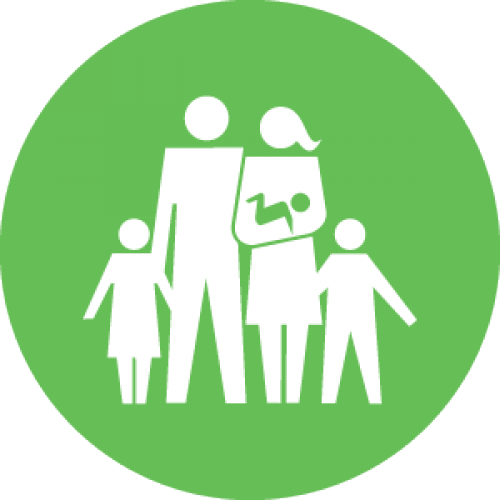 19
Исполнение государственных программ  (подпрограмм) Липецкой области за 2018 г. (2)
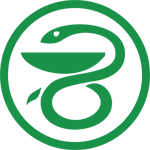 20
Исполнение государственных программ  (подпрограмм) Липецкой области за 2018 г. (3)
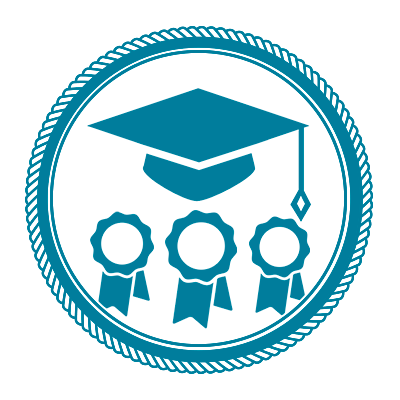 21
Исполнение государственных программ  (подпрограмм) Липецкой области за 2018 г. (4)
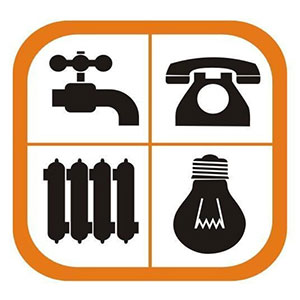 22
Исполнение государственных программ  (подпрограмм) Липецкой области за 2018 г. (5)
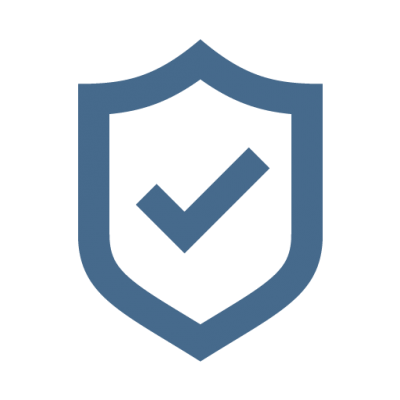 23
Исполнение государственных программ  (подпрограмм) Липецкой области за 2018 г. (6)
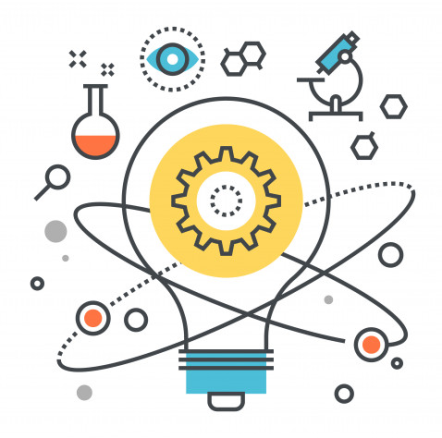 24
Исполнение государственных программ  (подпрограмм) Липецкой области за 2018 г. (7)
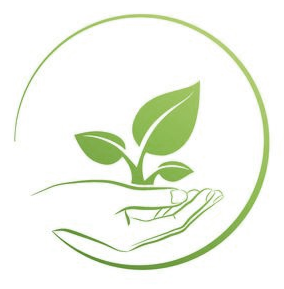 25
Исполнение государственных программ  (подпрограмм) Липецкой области за 2018 г. (8)
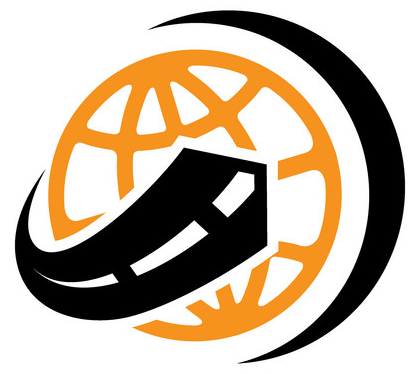 26
Исполнение государственных программ  (подпрограмм) Липецкой области за 2018 г. (9)
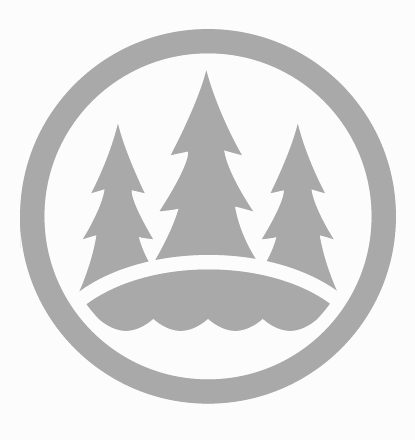 27
Исполнение государственных программ  (подпрограмм) Липецкой области за 2018 г. (10)
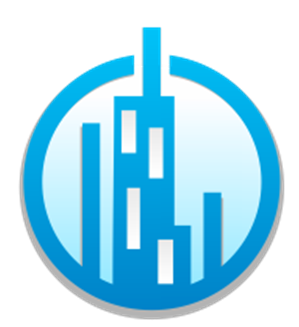 28
Динамика роста среднемесячной заработной платы по категориям работников ( руб.)
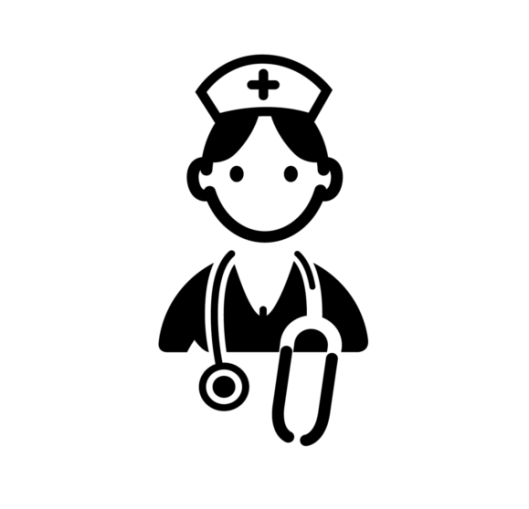 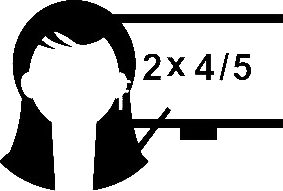 29
Обеспечение жильем детей-сирот
В 2018 году на обеспечение детей-сирот, детей, оставшихся без попечения родителей, лиц из их числа жилыми помещениями специализированного жилищного фонда выделено 320,2 млн. рублей.


Всего в 2018 году для детей-сирот, детей, оставшихся без попечения родителей, и лиц из их числа приобретено 233 квартиры, в том числе за счет средств федерального бюджета приобретено 68 квартир.
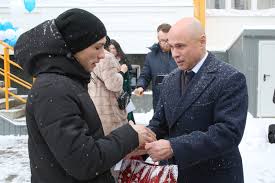 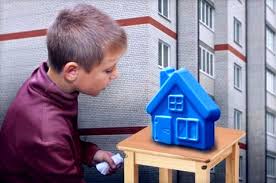 30
Спасибо за внимание